Unified Communication
How to get help?
IT Service Desk
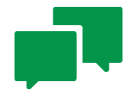 Chat  - www.marshall.edu/it
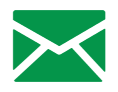 Email  - itservicedesk@marshall.edu
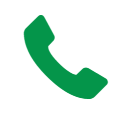 Call  - (304) 696-3200
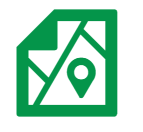 Visit  - 1st Floor Drinko Library & Info Center
What does Unified Communication Mean?
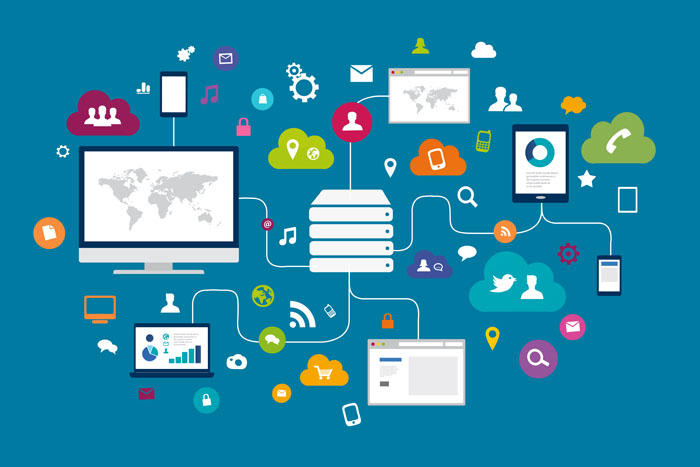 [Speaker Notes: Can mean a lot of things, all brought together.  This looks a little daunting.]
4 C’s of UC
Communication 
Collaboration
Connectivity
Convenience
[Speaker Notes: Benefits]
Each aspect can be achieved through Unified Communication
Benefits of UC
Improve Efficiency and Productivity
Encourages Mobility and Flexibility – Working Remotely
Reduces Costs
Access on Multiple Devices
Presence features - Availability
[Speaker Notes: Benefits]
[Speaker Notes: What it really provides
We can now attend meetings without walking around campus
if we do walk over to other places on campus, we can still take phone calls/messages just if we are at our desk]
BToE
Better Together Over Ethernet
A software application that allows you to control your Polycom Phone via the SFB client
Advantages
Click to answer
Dial from Desktop / Keyboard
Disadvantage – Windows only
[Speaker Notes: Benefits]
Skype for Business
[Speaker Notes: video]
Online Resources
www.marshall.edu/sfb
Common Questions Answered
Step by Step
Videos too

Lynda Campus – Lynda.marshall.edu 
Skype for Business Essential Training
Changes are Coming…
New Phone Interface – October 1st!
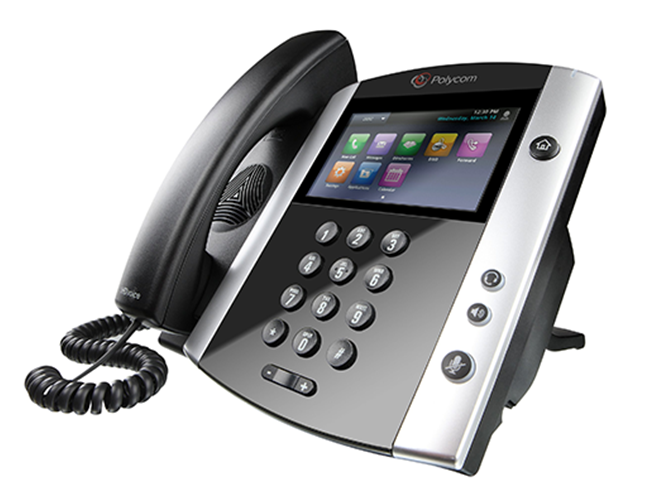 Phone Features
How to Log in
Must use the correct formatting Keyboard function available
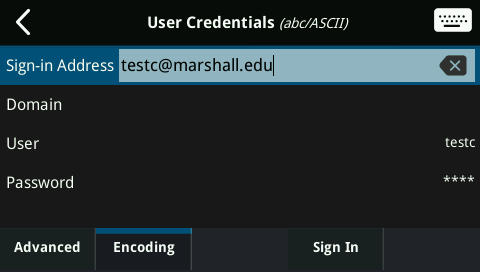 You must be signed in for your phone to work.  If your name does not appear in the phone line section on the Home view, you are not signed in.

Select “Sign In,” then “User ID.”  
Tap “Sign in Address” and enter your full email address (e.g. user1@marshall.edu), click check, leave “Domain” blank, click “User” and enter your full email address again.

Enter your MUNet password just like when you log into your PC.  Select the “Sign In” option to complete signing in.
Making a Call
From the Phone
Pick up and dial
Use a favorite button
Making a Call
Using SFB Client
Find Contact – use quick buttons
Add on the fly
Desktop Share
IM
Video Conference
Team Call Group Setting
Forward vs. Transfer
Forwarded calls don’t go to your voicemail
Team Call Group
Set these up yourself (Options in SFB)
Call Forwarding FAQ
You can forward calls to voicemail, a phone number, or a delegate
You can simultaneous ring those options as well
You can choose when to apply these settings
Edit team-call group members and choose to simultaneously ring their phone or after a certain number of seconds instead
Transfer
Blind Transfer
Consultative Transfer
Conference Calls
Adding to Outlook meeting request
How to Create
How to Join
PC vs Mac
PC vs Mac
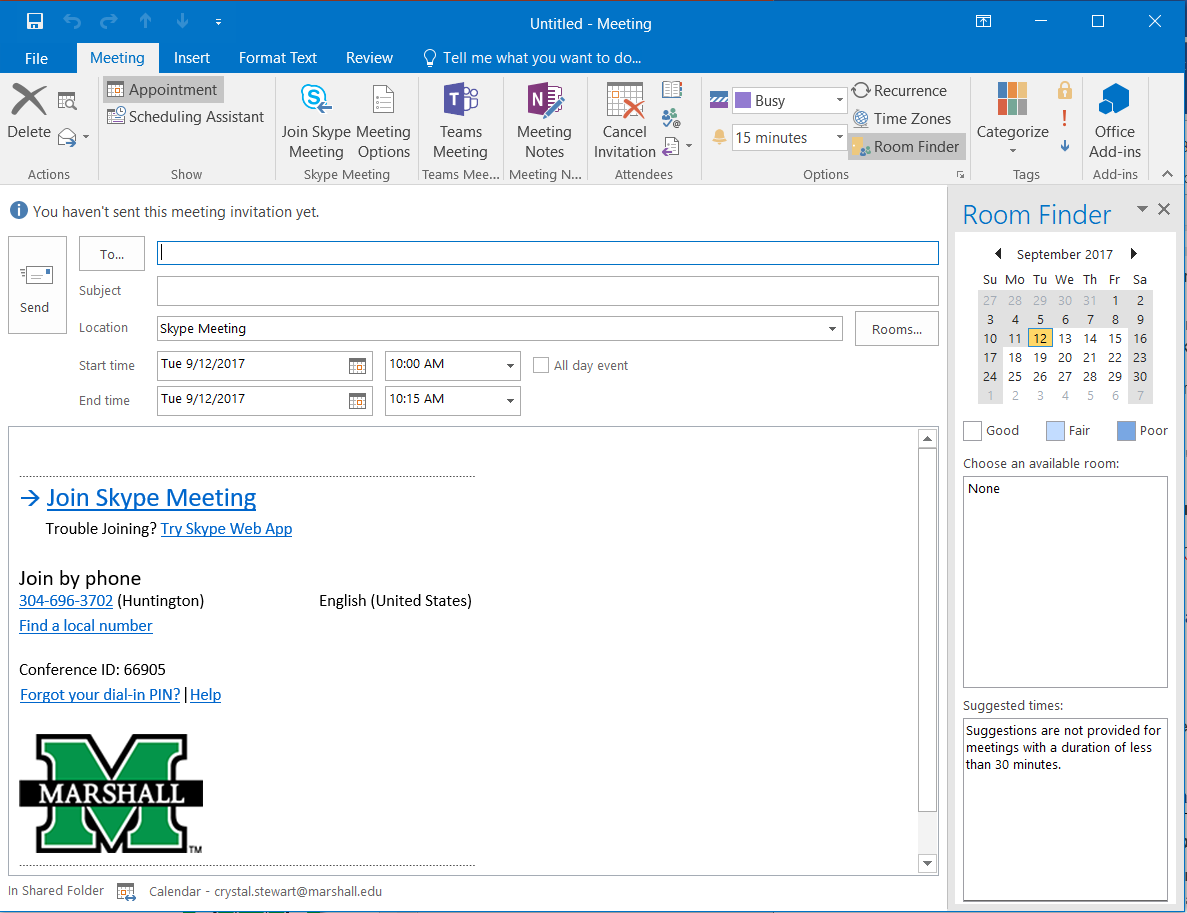 Every user gets a personalized link
(like webex or goto meeting)

Expl:  
https://meet.marshall.edu/stewar14/ZBJ6C4W9
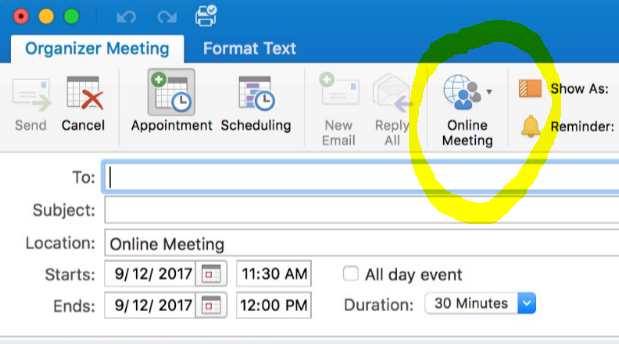 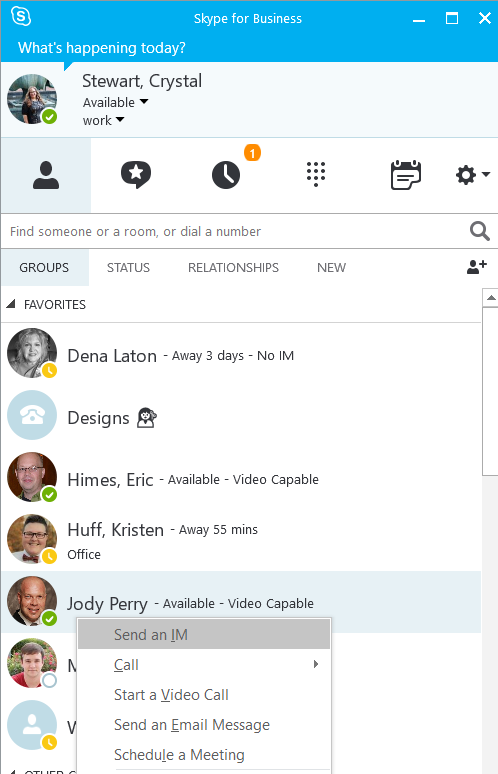 Instant Messaging
Chat with your co-workers one on one or in groups
Right Click for Options
Video Conferencing
As easy as making a phone call
[Speaker Notes: Using the SFB client on your desktop you can do video calling]
Conference Calls
Adding to Outlook meeting request
How to Create
How to Join
304-696-3702 + Conf ID
PC vs Mac
Using the Phone
[Speaker Notes: Anyone can join over a regular phone using 304-696-3702 and the individual conference ID, and emphasize that every user gets a conference ID]
Placing Conference CallsUsing the Phone
Call the first party
After the call connects
Select “Confrnc” 
Dial and connect with the second party. The call automatically be added to the conference.
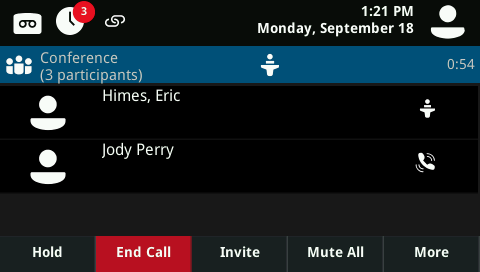 Questions?